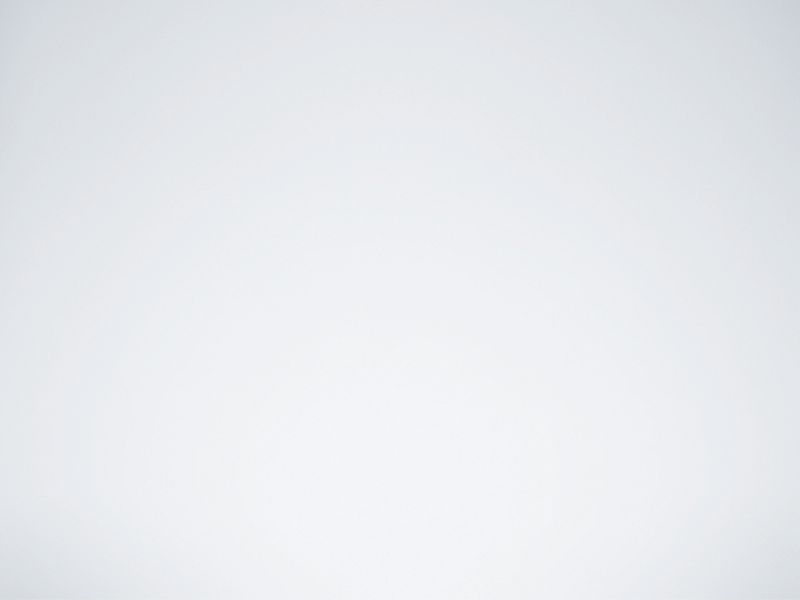 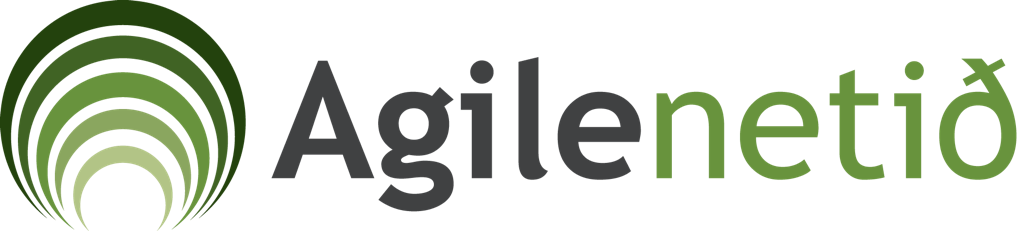 Agile upplifun hagsmunaaðila
Landsbankinn 13. september 2012
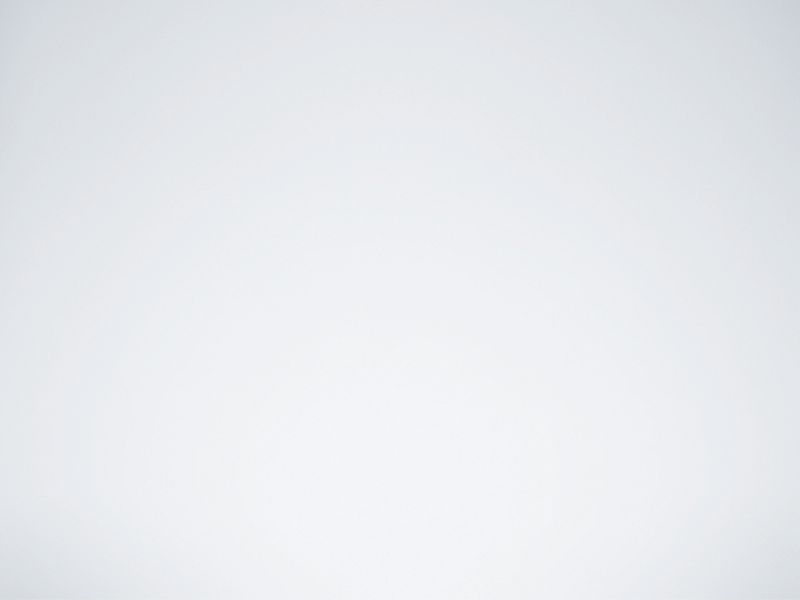 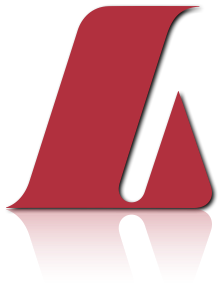 Agile innleiðingin
2008-2012
2008 – uppgötvum Scrum
Þrjú Scrum verkefni sett í gang
Eitt Scrum teymi stofnað
Scrum Master fyrir utan teymið
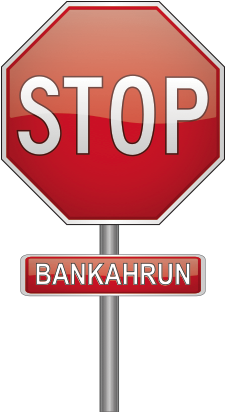 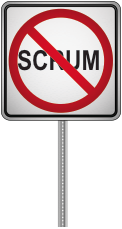 |  UT hugbúnaður | Agilenetið | September 2012
Logi Helguson
2010 – útfærum Agile
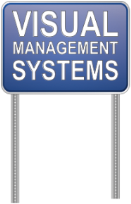 VMS
Agile þjálfun og innleiðing með Spretti
Öll þróunarteymi í Scrum
Scrum Master utan við teymi
Product Owner teymi bakvið vörur
Agile miðstöðin stofnuð
Umbótaverkefni
Bóka- og leikjaklúbbur
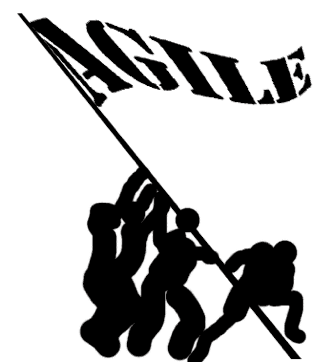 |  UT hugbúnaður | Agilenetið | September 2012
2011 – framkvæmum Agile
Scrum Master í hvert teymi
Áframhaldandi Agile þjálfun frá Spretti 
Prófanadrifin hugbúnaðargerð í einu verkefni
PO teymin leyst upp
Berum fagnaðarerindið
Erum með námskeið fyrir starfsmenn bankans
Scrum Master vottun 
TDD vinnustofa
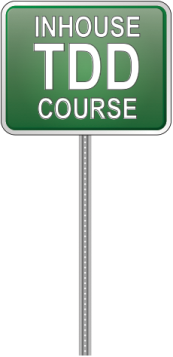 |  UT hugbúnaður | Agilenetið | September 2012
2012 – högum okkur Agile
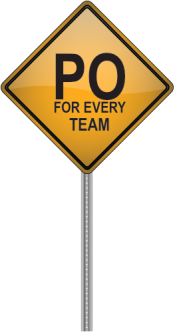 Product Owner fyrir hvert domain / teymi
Prófarar í hvert teymi
Innri uppbygging með Agile / Lean
Minnkum sóun
Bætum ferla
Styttum boðleiðir
Aukum virði
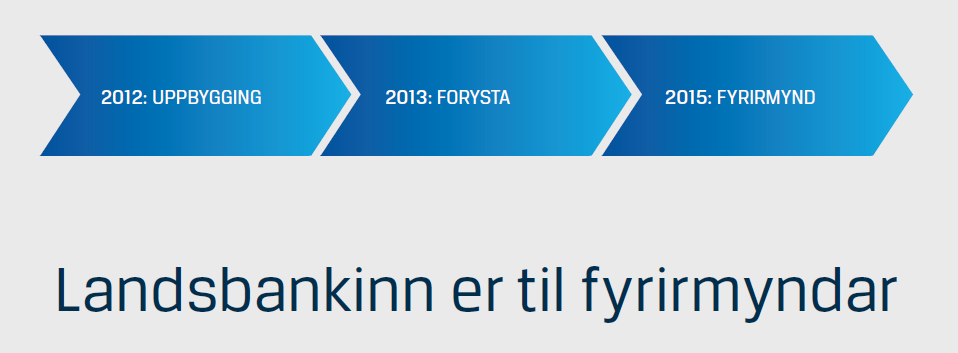 |  UT hugbúnaður | Agilenetið | September 2012
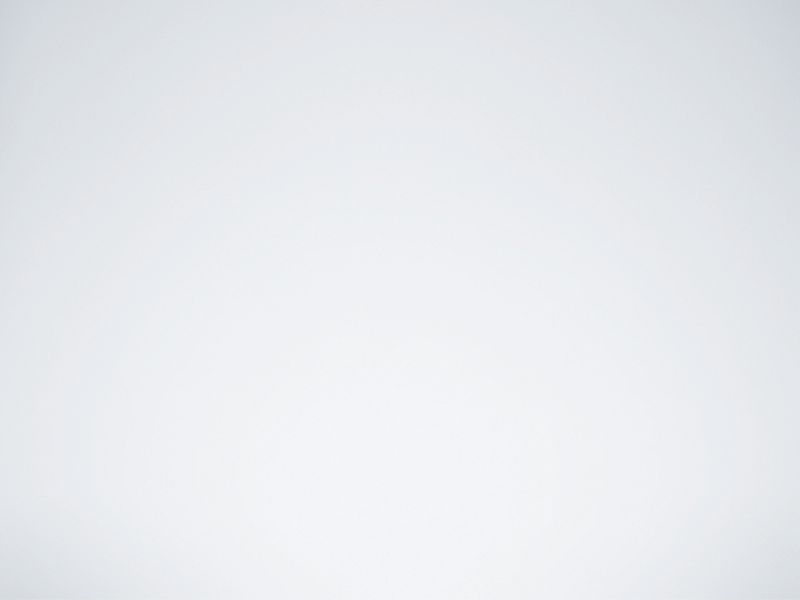 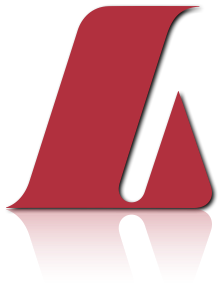 Skipulag
Upplýsingatæknideildar
Skipuritið
|  UT hugbúnaður | Agilenetið | September 2012
Skipulagið (agile / scrum)
Samþætting og ferlar
Útlán
Innheimta og greiðslur
Innlán og kort
Tryggingar og veð
Lífeyrismál
Bílalán
Gögn og gagnavinnsla
Greining
|  UT hugbúnaður | Agilenetið | September 2012
Skipulagið - þróunarteymin
Forritarar
PO / Viðskiptastjóri
Scrum Master
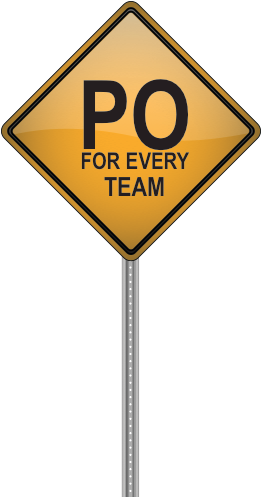 Prófari
|  UT hugbúnaður | Agilenetið | September 2012
Verkefnin
Koma úr öllum áttum
Verkefnaskrá Landsbankans
Verkefnaskrá UT
Tækniskuldarverkefni
Villulagfæringar (frá notendum)
Smávægilegar breytingabeiðnir (frá notendum)
Gæða- og umbótaverkefni
|  UT hugbúnaður | Agilenetið | September 2012
Verkefnaferillinn
Perla L. Konráðsdóttir
Forgangsröðun – backlog verkefna verður til
|  UT hugbúnaður | Agilenetið | September 2012
Vinnuferlið – reynsla teyma
Veggirnir – mjög góðir
Daglegir fundir – nauðsynlegir 
Planning
Retro – baksýnisspegillinn
Backlog grooming
50/50 – viðhald / þróun – Kanban fyrir viðhaldið
Betri yfirsýn yfir verkefni allra í teyminu
Auðveldara að hjálpast að
Auðveldari þekkingaryfirfærsla
|  UT hugbúnaður | Agilenetið | September 2012
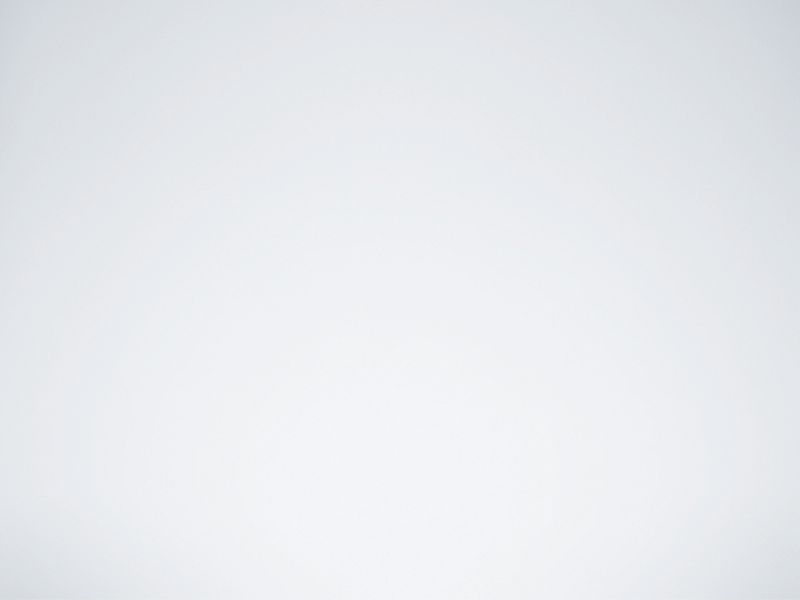 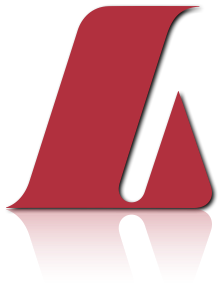 Guðni B. Guðnason
Forstöðumaður UT
“Hvaða áhrif hefur Agile haft á hugbúnaðargerð í bankanum og hvaða breytingar hafa orðið á deildinni til að styðja við Agile
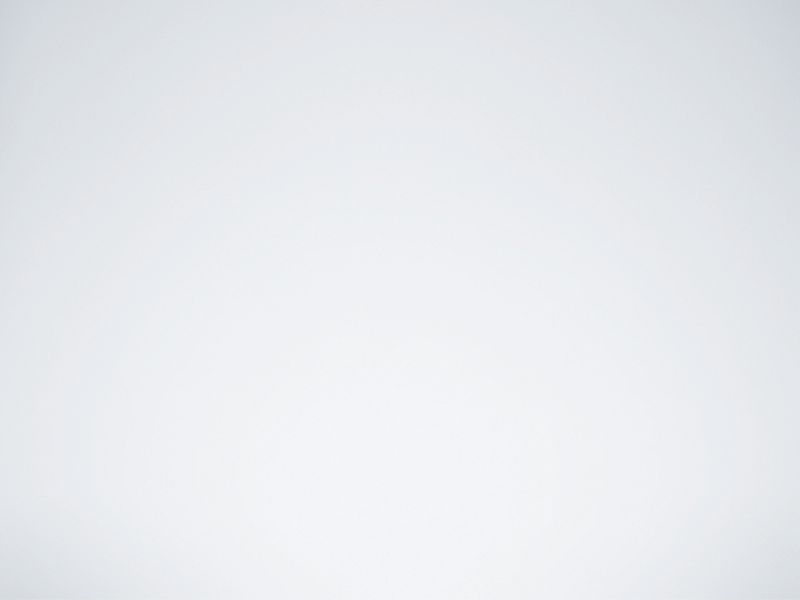 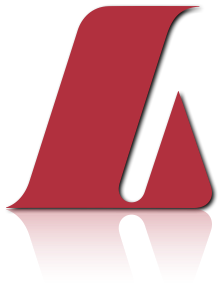 Agile og verkefnastjórnun
Halldóra G. Hinriksdóttir og Björk Grétarsdóttir
Verkefnastofu
“Hvað hefur breyst í verkefnastjórnun með tilkomu Agile og hvaða áhrif það hefur haft á samvinnu með fólki í upplýsingatækni.
Berum saman Agile og verkefnastjórnun
Agile verkefnastjórnun
Hefðbundin verkefnastjórnun
Lífræn
Ólínuleg	
Dreifstýrð
Fljótandi
Fólk er uppspretta sköpunar / hugmynda
Samspil nokkurra kenninga/kerfa
Klukkuverk
Línuleg
Miðstýring
Fyrirsjáanleg
Fólkið er einn af mörgum þáttum sem búa til árangur
Byggist á vísindalegri stjórnun
|  Deild  |  Kynning  |  Kafli  |  Síða
Hlutverkin eru ólík
Agile verkefnastjórnun
Hefðbundin verkefnastjórnun
Scrum Master og viðskiptastjóri(PO):
Scope
Time
(Budget)
Communication

Viðskiptastjóri (PO):
Integration
Interface with Outsourced Team

Scrum Master:
Team Mentoring

Developer, Senior Tech Lead, prófari:
Code Quality

Allir / Engin:
Risk

* Skv. starfslýsingum á UT vefnum
Project manager:
Scope
Time
Budget
Communication


Integration
Procurement


Team Management


Quality


Risk
|  Deild  |  Kynning  |  Kafli  |  Síða
Hver er vandinn?
Agile er framleiðslustjórnunarkerfi en ekki verkefnastjórnunarkerfi

Framleiðslustjórnunarkerfi henta vel þegar verkefnin eru lítil, einföld og / eða endurtekin
Verkefnastjórnunarkerfi henta vel þegar verkefnin eru stór, flókin og / eða einstök
Ábyrgðinni  er dreift of mikið – engin tekur ábyrgð á heildar verkinu, getur komið niður á gæðunum
Upplýsingamiðlun á milli allra aðila er léleg – veldur á stundum misskilningi, togstreitu og vantrausti
Verkefnastjórar upplifa stundum að tæknifólkið hafi takmarkaða innsýn inn í verkefnið sem þau eru að vinna, vanti hluta af heildarmyndinni – hér geta verkefnastjórarnir gert betur.
|  Deild  |  Kynning  |  Kafli  |  Síða
Lagt er til...
Að upplýsingaflæði sé bætt á milli allra aðila
Að verkefnastjórar (PO) taki sig á í upplýsingamiðlun til UT teyma
Að Agile sé notað sem framleiðslukerfi en hefðbundin verkefnastjórnun notuð á verkefni á verkefnaskrá og stærri UT verkefni.
|  Deild  |  Kynning  |  Kafli  |  Síða
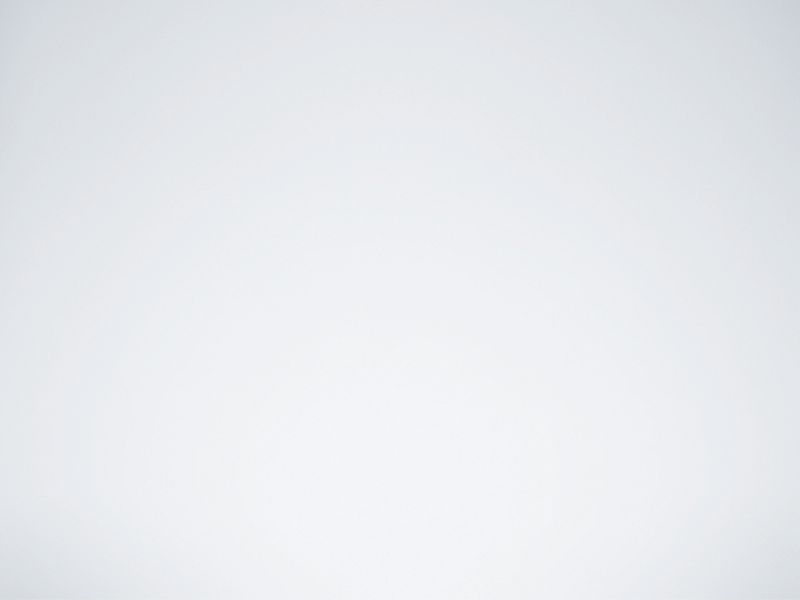 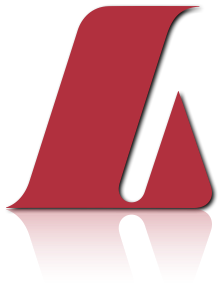 Agile og UT rekstur
Ægir Þórðarson
Deildarstjóri UT rekstrar
“Hvaða breytingar hafa orðið eftir að Agile var tekið upp og hvernig það hefur haft áhrif á útgáfur og þjónustu
Basic Agile fræði.
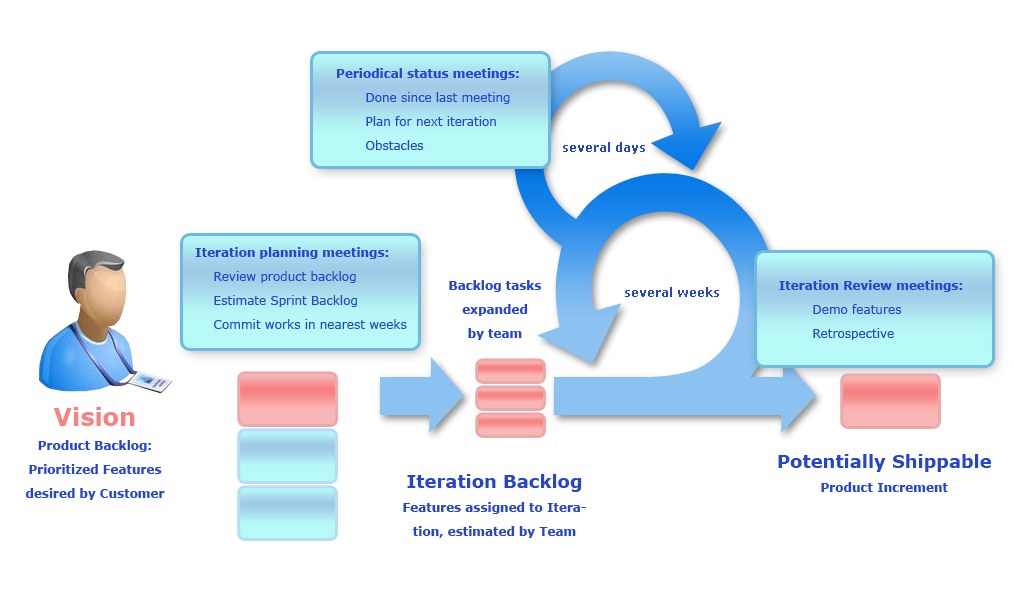 |  Deild  |  Kynning  |  Kafli  |  Síða
Vandamál 1 af 3
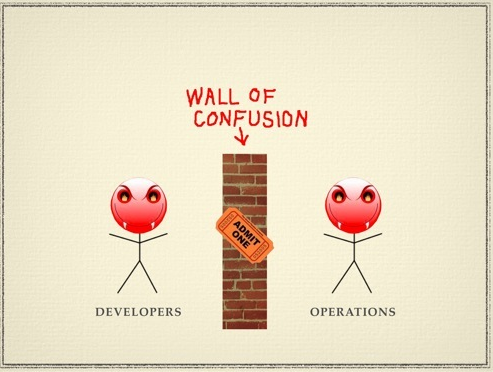 |  Deild  |  Kynning  |  Kafli  |  Síða
Vandamál 2 af 3
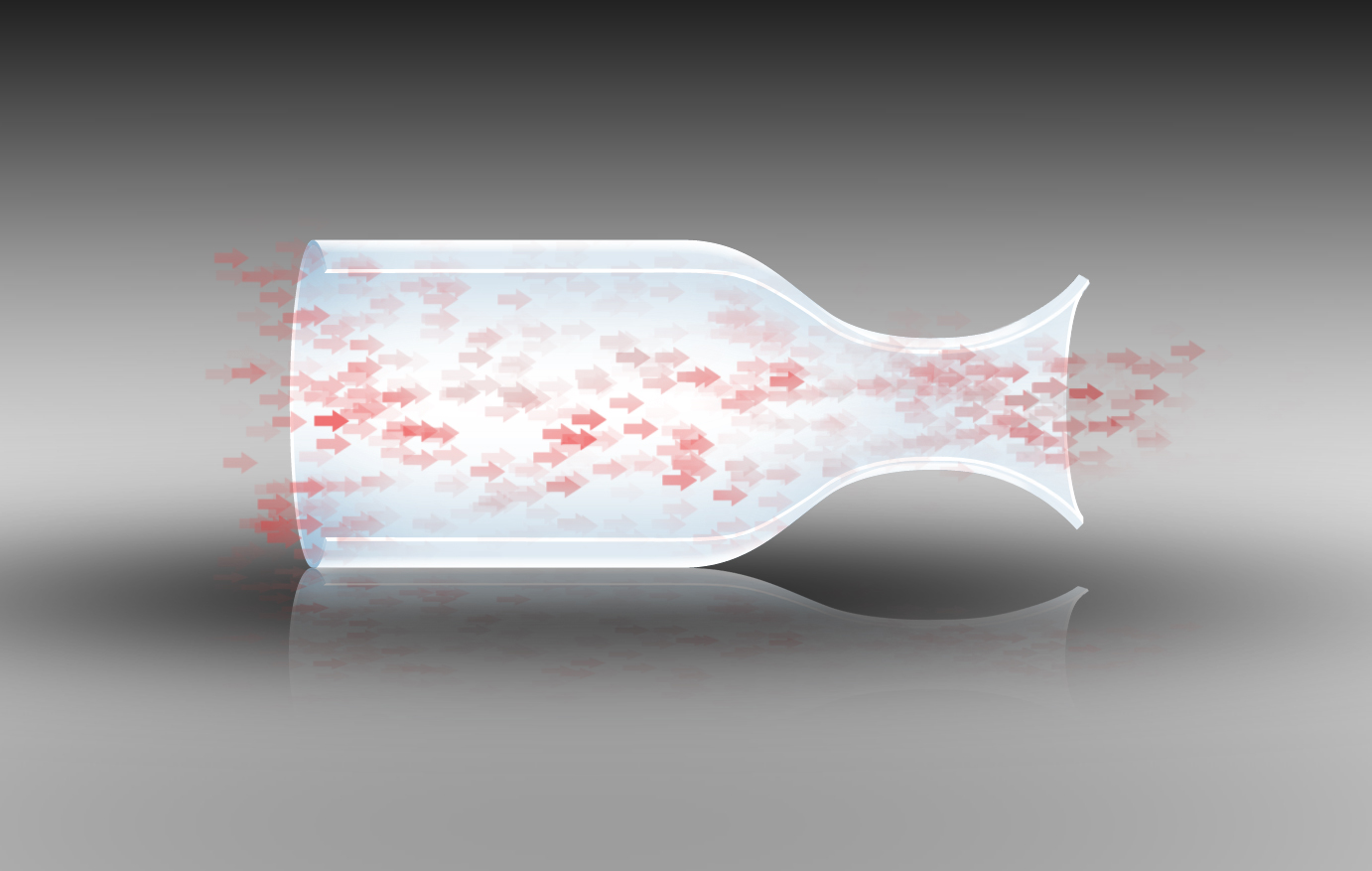 |  Deild  |  Kynning  |  Kafli  |  Síða
Vandamál 3 af 3
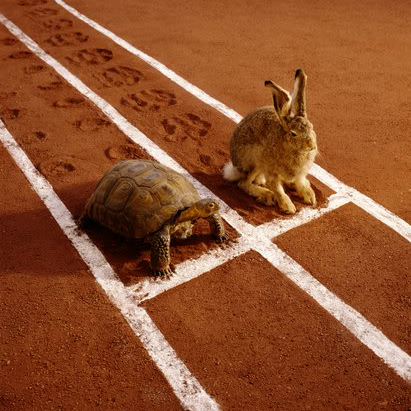 |  Deild  |  Kynning  |  Kafli  |  Síða
Hvað er ég að segja ?
Vantar að rekstur komist inn með mál og fái að taka þátt í forgangsröðun.
Vantar útleiðingu kerfa.
Tækniþróun á kerfum sem er ekki í agile fókus fer í hraða skjaldbökunar.
|  Deild  |  Kynning  |  Kafli  |  Síða